МЕТОДИЧЕСКИЙ СЕМИНАР1. Расчет стоимости программы. Рентабельность программы.2. Как разработать программу? Разбор часто встречаемых ошибок.3. Изменения в регламентах ДПО, ДОП + ОППО
Начальник УДПО, Фролов С.С.
01 февраля 2024г.
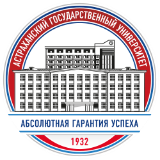 1. Расчет стоимости программы. Рентабельность программы
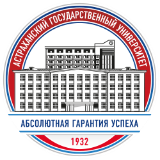 Стоимость программы = заработная плата + страховые отчисления (30,2% от размера заработной платы) + отчисления в доход университета (40%-ДПП, ОПППО и 35%-ДОП) + прочие выплаты.
Заработная плата (в т.ч. 13% НДФЛ) = оплата труда преподавателя + оплата за разработку программы + оплата за руководство программы + оплата за техническое обеспечение программы + оплата за разработку метод обеспечения и т.д.
Средний размер заработной платы преподавателя в 2023 году составил,в среднем, 500рублей за 1 академический час

Диапазон – от 300р. До 2300р.за 1 академический час.
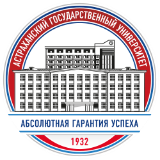 Рентабельность – это  показатель экономической эффективности проекта. Он отражает отношение между затратами и чистой прибылью.  
К программам понятие «рентабельность» применяется условно!!
Рентабельность = Прибыль / Себестоимость × 100%
Себестоимость = затраты на обеспечение аудиторного фонда + налоги + затраты автора программы на ее разработку + АУП (сопровождение, документация, поиск слушателей, реклама, продвижение) + затраты на разработку учебного материала + затраты на обучение.
Прибыль = доход от программы – себестоимость.
Как рассчитать размер затрат?
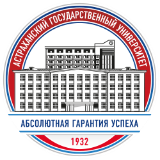 Когда нужно рассчитывать стоимость программы?
При планировании программы.
??? Сколько стоит программа = сколько заплатят за программу ???.
Ценностное предложение программы, уникальность программы
В какой степени, кому и почему интересна программа настолько, что за нее готовы заплатить с учетом конкуренции?
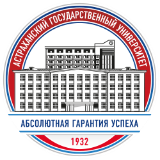 Как рассчитать стоимость программы?
Исходные данные: 
Количество аудиторных часов
Количество обучающихся
Наличие групп (подгрупп)
Стоимость  за разработку программы
Стоимость 1 часа
Прочие расходы
Модуль Excel
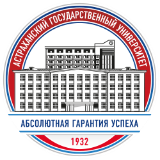 2. Как разработать программу? Разбор часто встречаемых ошибок.
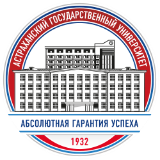 Наименование программы
Программа повышения квалификации – должна отражать трудовые функции, действия, задачи, функции, приемы, знания, умения, навыки.

Не должно быть: «Чистая вода», «Проблемы истории России»,  «Журналистика для всех», «Как быть успешным», «Английский язык с нуля», «Сервис».
Программа профессиональной переподготовки – должна отражать название квалификации, профессии, должности, области трудовой деятельности
Программа профессионального обучения – должна отражать название профессии рабочего, должности служащего (приказ №534 Минпросвещения РФ от 14.07.2023г.).
Дополнительная общеразвивающая программа – должна отражать развитие способностей, удовлетворение познавательного интереса и не должна содержать профессиональные компетенции – «Методы спектрального анализа в химических лабораториях ГПК», «Психологическое консультирование».
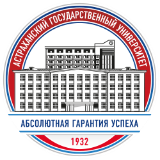 Разработка программы не в соответствии с макетом программы.
Каждый макет разработан в соответствии с требованиями НПА по соответствующему виду программ (макеты размещены на сайте АГУ).
2. Непонимание цели программы: 
ДПП -  совершенствование или формирование новой компетенции, необходимой для профессиональной деятельности.
ДОП – развитие, изучение, познание, формирование навыков, знаний и т.д.
ОППО – формирование компетенций для конкретной рабочей профессии, должности служащего (наименование профессий, должностей содержится в приказе № 534 Минпросвещения).
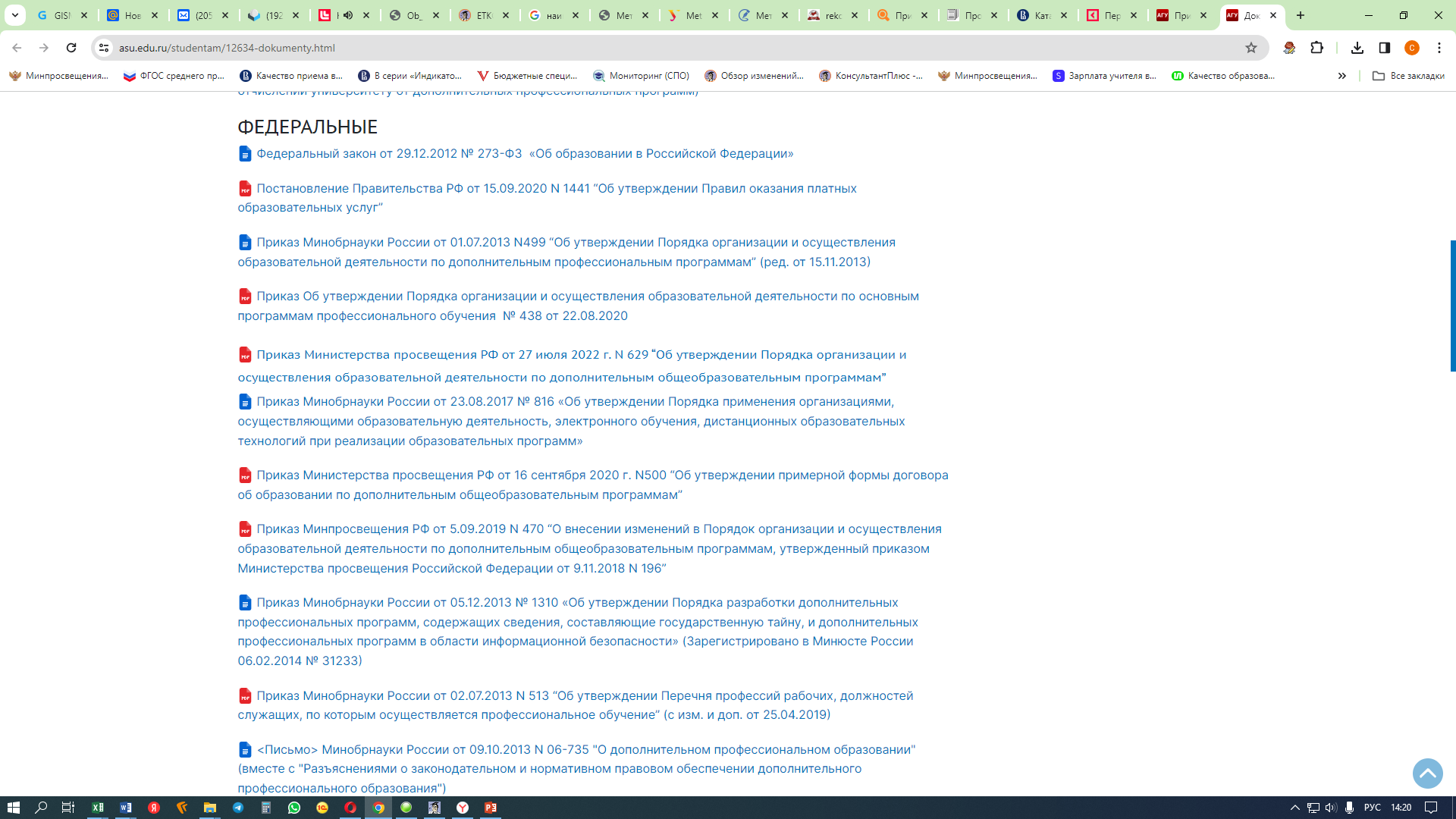 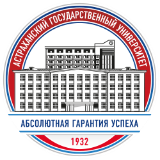 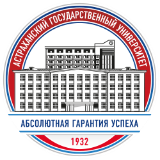 3. Основание для разработки (п.1.4):
Очередность: 
Профессиональный стандарт. (См. реестр проф. стандартов на сайте Роструда РФ – ссылка в разделе УДПО на сайте Университета)
Единый квалификационный справочник должностей
ФГОС ВО или ФГОС СПО (для ДПП)
4. Планируемые результаты (п. 1.2.1):
Знать, уметь, владеть  - предполагаемые результаты должны коррелировать с Профессиональным стандартом/ЕКСД/ЕКТС.

Важно!!! Синхронизация предполагаемых результатов и учебного плана.
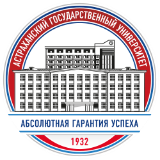 5. Формирование/совершенствование компетенции (п. 1.2.2.1)
Важно понимать – кто приходит на программу!! Каковы требования к первичной квалификации?

ПП,ПО – формирование компетенции – обязательное условие.
ПК – возможно и формирование новой компетенции и совершенствование имеющейся компетенции. 

Важно сопоставлять объем программы и перечень компетенций!!!
6. Вопрос присвоения квалификации!!!  (п. 1.2.2.2)
Ошибка – отсутствует описание трудовой функции при наличии присваиваемой квалификации
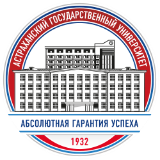 7. Требования к уровню подготовки поступающего на обучение (1.3).
В программа ДПО чаще всего единственное ограничение - уровень образования – ВО, СПО + студенты. 

Важно помнить про связь с предполагаемыми результатами и формируемой компетенцией!!!
Важно – ограничения в профстандарте – требования к образованию!!!

Для дополнительных общеразвивающих программ  - порог отсутствует.
Для программ профессионального обучения по рабочим профессиям возможно обучение после основного общего образования (с 9-го класса).
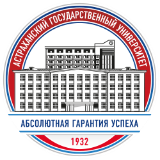 Объем программы (п. 1.5).
ПК – от 16 часов
ПП – от 250 часов.

Объем программы определяется объемом компетенций, которые необходимо сформировать/усовершенствовать. 

9. Срок освоения программы (п.1.7) 
ПК – от 1 недели
ПП – от 8 недель (желательно – от 10 недель или 2,5 месяца)
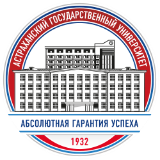 2.1 Учебный план
Арифметические ошибки
2.3 Календарный учебный график
Основные ошибки:
 – разработка примерного графика 
- игнорирование учебного графика
2.4 Оценка качества освоения программы
Основные ошибки:
 – игнорирование описания процедуры итоговой аттестации
отсутствие практико-ориентированных заданий

Важно!! Оценка качества освоения программы должны соответствовать планируемым результатам освоения программы.
3.1, 3.2 Актуальный список литературы и информационного, технического обеспечения
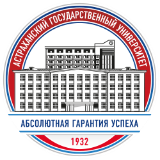 3. Изменение регламентов ДПП, ДПО + ОППО
Корректировка регламентов ДПП и ДОП

Шаг 1. Разработка и утверждение программы
Изменена форма аннотации программы.
Рассмотрение программы: для колледжа – на заседании педагогического совета, для академии – на заседании УС ФИЯ.
Удалена информационная карта программы (информация распределена между служебной запиской и аннотацией программы).
Добавлено обязательное согласование служебной записки автора-составителя в адрес УДПО для  утверждения программы с деканом факультета. Декан введен в состав субъектов ДПО. 
Расчет рентабельности. На сайте университета размещены приказы об определении уровня отчислений университету (прописано в тексте регламента) + зафиксировано оказание помощи УДПО при расчете рентабельности при запросе руководителя программы.
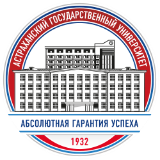 Аннотация программы ч.1
1.	Объем программы (в часах). Для программ профпереподготовки - продолжительность обучения (в мес.).
2.	Форма обучения.
3.	Присваиваемая квалификация (для программ профпереподготовки).
4.	Перечень основных модулей программы.
5.	Описание целевой аудитории. Необходимо максимально предметно описать потенциальных заказчиков программы. Если это юридические лица, то профиль деятельности, если возможно – наименования организаций, учреждений. 
6.	Ценностное предложение программы. 
•	Характеристика проблемы потенциального заказчика, которую возможно решить в результате обучения по программе.
•	Какие новые компетенции получат слушатели в результате обучения по программе, как эти компетенции способствуют решению проблем? Как эти навыки, умения помогут слушателям в профессиональной деятельности?
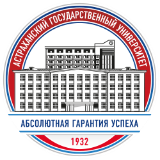 Аннотация программы ч.2
7.	Перспективы трудоустройства (для программ профпереподготовки), новые возможности текущей занятости (переход на иные должности, дополнительный заработок) или для смены работы и уровень зарплаты при различных видах занятости, возможность сочетания полученных компетенций с профилем обучения по основной программе.
8.	Преимущества программы (практико-ориентированность, специфика обучения, особенности прохождения практики, работа над реальными проектами, решение реальных кейсов, демонстрационный экзамен и т.п., формирование решений реальных проблем, привлечение ведущих экспертов-практиков – мастеров в соответствующей сфере)
9.	Преподавательский состав (информация об опыте работы и профессиональным достижениям по профилю программы, профессиональный статус – прежде всего в практической профессиональной сфере, соответствующей профилю программы. Опыт преподавания дисциплин, соответствующих профилю программы, ученая степень, звание преподавателя. Приветствуется привлечение внешних экспертов-практиков!!)
 
Размер аннотации не должен превышать 1-й страницы
Корректировка регламентов ДПП и ДОП
Шаг 2. Продвижение программы, набор слушателей.
Прописан новый механизм продвижения с привлечением ресурсов сектора продвижения услуг университета управления по информационной политике. Основа – аннотация в новом формате.
Добавлен новый раздел: «Функции управления по информационной политике и связям с общественностью» 
Уточнен функционал руководителя программ: «Содействие в продвижении и привлечении обучающихся при наличии возможности».
Скорректирован понятийный аппарат при приеме заявлений слушателей. Введено понятие – очный прием документов (ранее данный процесс назывался – «очная регистрация»).  Важно!!! Руководитель программы не должен передавать реквизиты для оплаты слушателям (за исключением Академии от А до Я, НОЦ «ФМШ», Управления ДО, филиала в г. Знаменске).
2. Утверждение регламента: «Организация образовательной деятельности по основным программам профессионального обучения».
Регламент повторяет все ключевые процедуры регламентов ДОП и ДПП.
Шаг 1. Разработка и утверждение программы.
Шаг 2. Продвижение программы и зачисление обучающихся.
Шаг 3. Подготовка документации о зачислении на программу.
Шаг 4. Реализация программы.
Шаг 5. Итоговая аттестация, выпуск и отчисление с программы
 Шаг 6. Подготовка и выдача документов об образовании.